Power Point
Add up anything your like
Like some books or some place
contents
目录
01
单击这里添加您要的文本
02
单击这里添加您要的文本
03
单击这里添加您要的文本
单击这里添加您的标题
梭拓PPT工作室更专业的模板。梭拓，不止创新。请在此处填入你需要的内容。
标题文字
标题文字
梭拓PPT工作室更专业的模板。梭拓，不止创新。请在此处填入你需要的内容。
1
2
3
4
单击这里添加您的标题
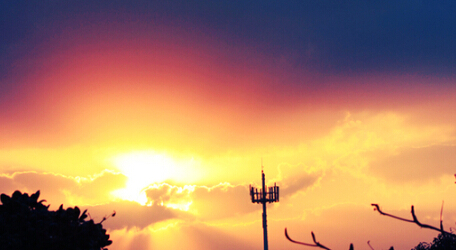 单击此处添加标题
单击此处添加标题
单击此处添加标题
单击此处添加标题
01
02
03
单击这里添加您的标题
单击输入您的标题文字
单击输入您的标题文字
单击输入您的标题文字
梭拓PPT工作室更专业的模板。梭拓，不止创新。请在此处填入你需要的内容。请在此处填入你需要的内容。请在此处填入你需要的内容。梭拓PPT工作室更专业的模板。梭拓，不止创新。请在此处填入你需要的内容。请在此处填入你需要的内容。请在此处填入你需要的内容。
标题
单击这里添加您的标题
单击此处添加标题
单击此处添加标题
单击此处添加标题
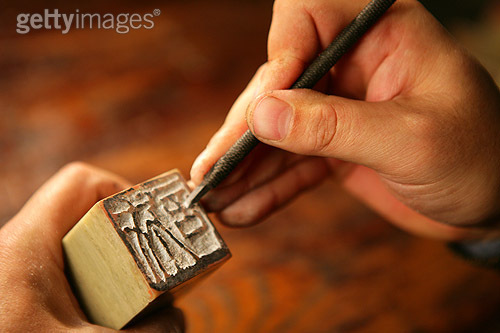 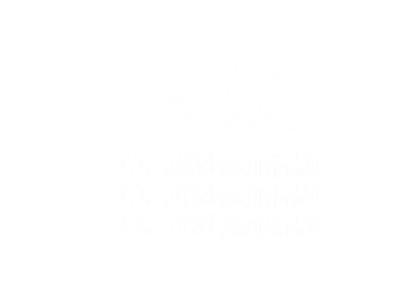 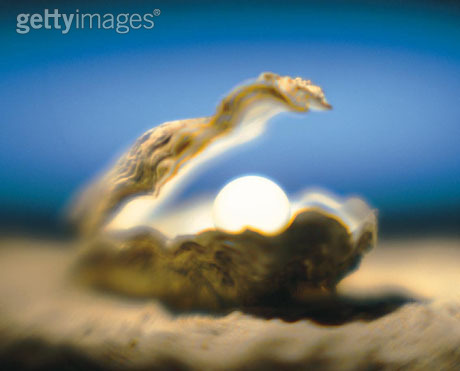 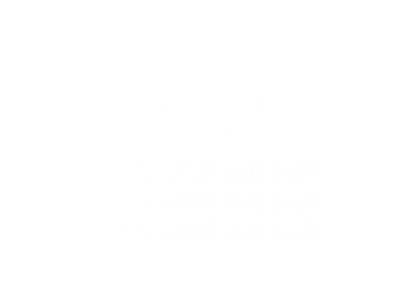 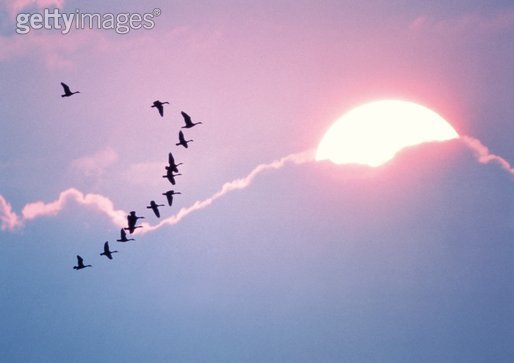 单击这里添加您的标题
添加标题
添加标题
这里输入您要的内容
这里输入您要的内容
这里输入您要的内容
这里输入您要的内容
这里输入您要的内容
这里输入您要的内容
这里输入您要的内容
这里输入您要的内容
这里输入您要的内容
这里输入您要的内容
添加标题
添加标题
这里输入您要的内容
这里输入您要的内容
这里输入您要的内容
这里输入您要的内容
这里输入您要的内容
这里输入您要的内容
这里输入您要的内容
这里输入您要的内容
这里输入您要的内容
这里输入您要的内容
contents
目录
01
单击这里添加您要的文本
02
单击这里添加您要的文本
03
单击这里添加您要的文本
单击这里添加您的标题
单击输入您的标题文字
梭拓PPT工作室更专业的模板。梭拓，不止创新。请在此处填入你需要的内容。请在此处填入你需要的内容。请在此处填入你需要的内容。梭拓PPT工作室更专业的模板。梭拓，不止创新。请在此处填入你需要的内容。请在此处填入你需要的内容。请在此处填入你需要的内容。
梭拓PPT工作室更专业的模板。梭拓，不止创新。请在此处填入你需要的内容。请在此处填入你需要的内容。请在此处填入你需要的内容。梭拓PPT工作室更专业的模板。梭拓，不止创新。请在此处填入你需要的内容。请在此处填入你需要的内容。请在此处填入你需要的内容。
单击这里添加您的标题
1.单击输入您的标题文字
添加标题
梭拓PPT工作室更专业的模板。梭拓，不止创新。请在此处填入你需要的内容。请在此处填入你需要的内容。请在此处填入你需要的内容。
2.单击输入您的标题文字
添加标题
添加标题
梭拓PPT工作室更专业的模板。梭拓，不止创新。请在此处填入你需要的内容。请在此处填入你需要的内容。请在此处填入你需要的内容。
3.单击输入您的标题文字
添加标题
梭拓PPT工作室更专业的模板。梭拓，不止创新。请在此处填入你需要的内容。请在此处填入你需要的内容。请在此处填入你需要的内容。
4.单击输入您的标题文字
梭拓PPT工作室更专业的模板。梭拓，不止创新。请在此处填入你需要的内容。请在此处填入你需要的内容。请在此处填入你需要的内容。
单击这里添加您的标题
单击此处添加您的文字
梭拓PPT工作室更专业的模板。梭拓，不止创新。请在此处填入你需要的内容。请在此处填入你需要的内容。请在此处填入你需要的内容。请在此处填入你需要的内容。请在此处填入你需要的内容。梭拓PPT工作室更专业的模板。梭拓，不止创新。请在此处填入你需要的内容。请在此处填入你需要的内容。请在此处填入你需要的内容。
单击这里添加您的标题
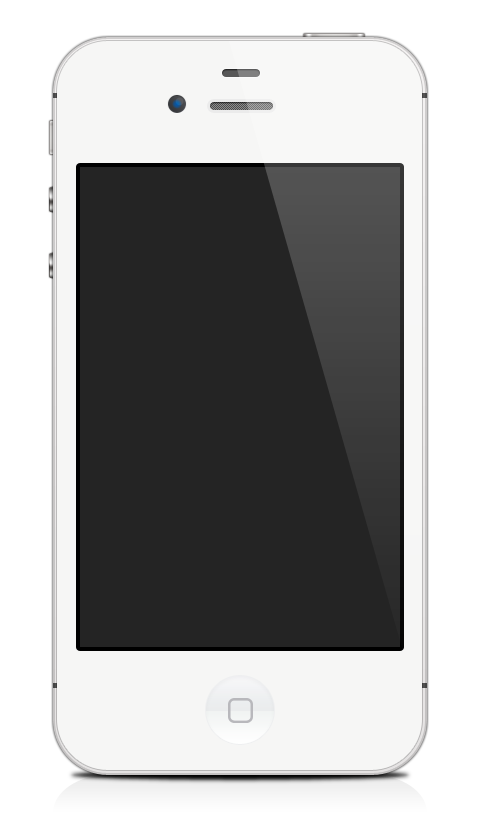 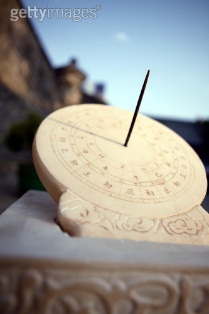 请在此添加你的标题
梭拓PPT工作室更专业的模板。梭拓，不止创新。请在此处填入你需要的内容。请在此处填入你需要的内容。请在此处填入你需要的内容。
梭拓PPT工作室更专业的模板。梭拓，不止创新。请在此处填入你需要的内容。
梭拓PPT工作室更专业的模板。梭拓，不止创新。请在此处填入你需要的内容。
梭拓PPT工作室更专业的模板。梭拓，不止创新。请在此处填入你需要的内容。
梭拓PPT工作室更专业的模板。梭拓，不止创新。请在此处填入你需要的内容。请在此处填入你需要的内容。请在此处填入你需要的内容。
单击这里添加您的标题
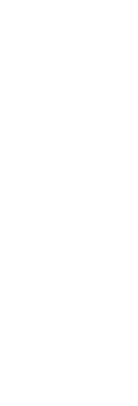 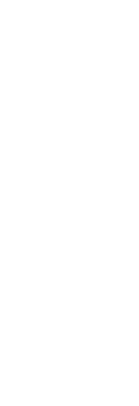 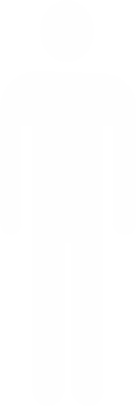 56%
47%
24%
梭拓PPT工作室更专业的模板。梭拓，不止创新。请在此处填入你需要的内容。
梭拓PPT工作室更专业的模板。梭拓，不止创新。请在此处填入你需要的内容。
梭拓PPT工作室更专业的模板。梭拓，不止创新。请在此处填入你需要的内容。
contents
目录
01
单击这里添加您要的文本
02
单击这里添加您要的文本
03
单击这里添加您要的文本
单击这里添加您的标题
1.
在此添加标题
4.
在此添加标题
2.
在此添加标题
3.
在此添加标题
单击这里添加您的标题
标题文字
标题文字
梭拓PPT工作室更专业的模板。梭拓，不止创新。请在此处填入你需要的内容。梭拓PPT工作室更专业的模板。梭拓，不止创新。请在此处填入你需要的内容。
梭拓PPT工作室更专业的模板。梭拓，不止创新。请在此处填入你需要的内容。梭拓PPT工作室更专业的模板。梭拓，不止创新。请在此处填入你需要的内容。
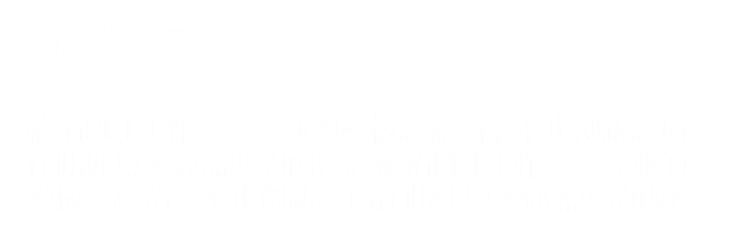 单击这里添加您的标题
1
梭拓PPT工作室更专业的模板。梭拓，不止创新。请在此处填入你需要的内容。请在此处填入你需要的内容。请在此处填入你需要的内容
2
梭拓PPT工作室更专业的模板。梭拓，不止创新。请在此处填入你需要的内容。请在此处填入你需要的内容。请在此处填入你需要的内容
3
梭拓PPT工作室更专业的模板。梭拓，不止创新。请在此处填入你需要的内容。请在此处填入你需要的内容。请在此处填入你需要的内容
4
梭拓PPT工作室更专业的模板。梭拓，不止创新。请在此处填入你需要的内容。请在此处填入你需要的内容。请在此处填入你需要的内容
单击这里添加您的标题
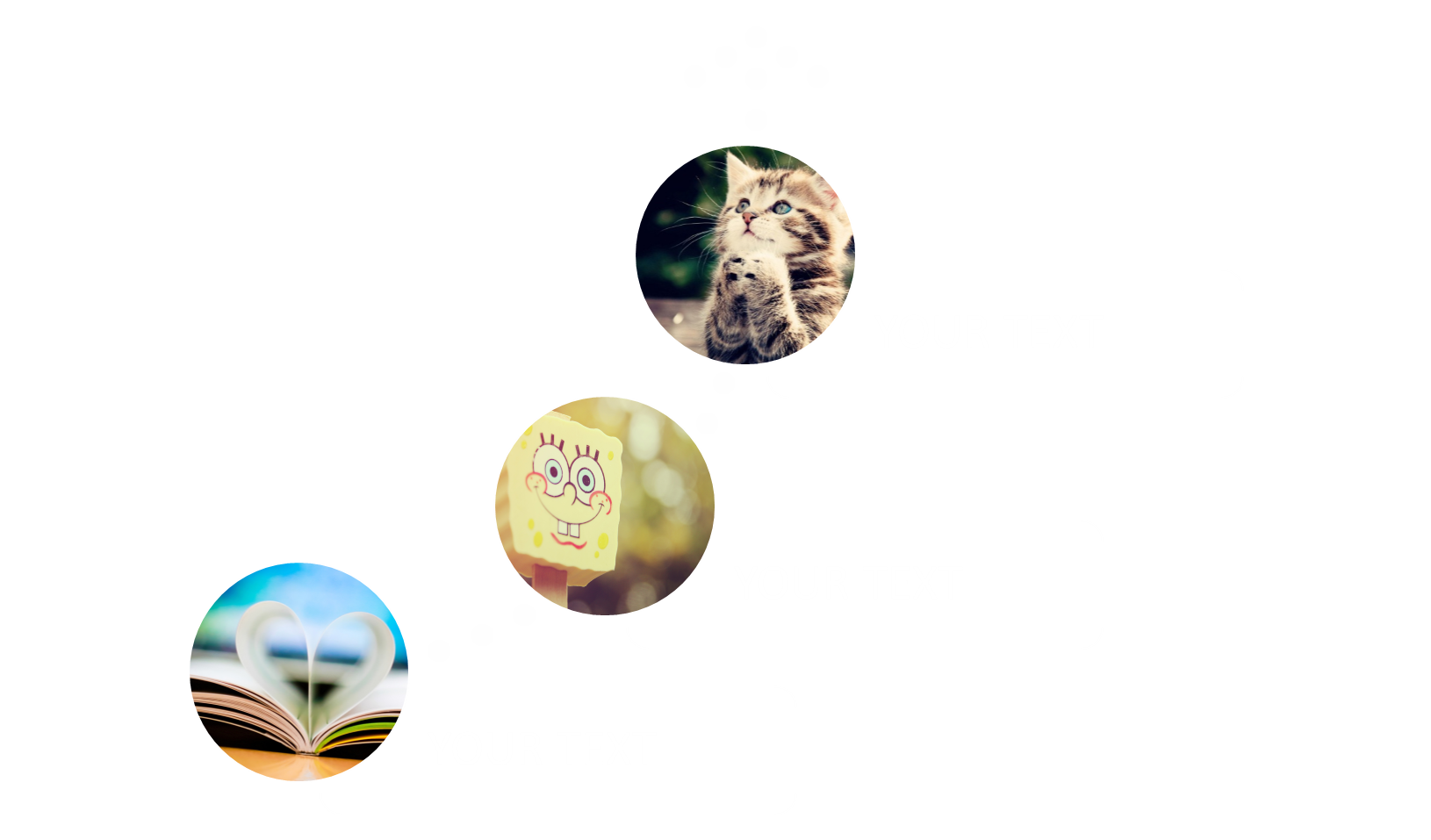 梭拓PPT工作室更专业的模板。梭拓，不止创新。请在此处填入你需要的内容。梭拓PPT工作室更专业的模板。梭拓，不止创新。
Thank you
Add up anything your like
Like some books or some place
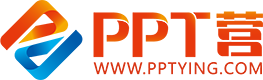 10000+套精品PPT模板全部免费下载
PPT营
www.pptying.com
[Speaker Notes: 模板来自于 https://www.pptying.com    【PPT营】]